April 2022
IEEE 802.18 RR-TAGWeekly Teleconference Agenda
Date: 14 April 2022
Authors:
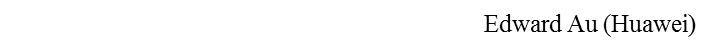 Slide 1
April 2022
Meeting called to order
Officers for the RR-TAG / IEEE 802.18:				
  Chair:  Edward Au (Huawei)
  Co-Vice-chairs:  Al Petrick (Skyworks Solutions) and Stuart Kerry (OK-Brit / Self)
  Secretary:  Amelia Andersdotter (Sky UK Group)						
Membership
  Voters:  46 (8 on LMSC) 
  Nearly Voters:  2
  Aspirant members:  3

  Voter List is at https://www.ieee802.org/18/RRTAG_Voters.pdf
A quorum is met since the Thursdays 15:00 ET meetings were announced more than 45 days ago.
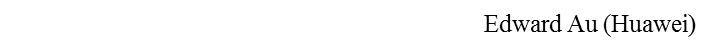 Slide 2
April 2022
IEEE 802 required notices
Affiliation:  https://standards.ieee.org/faqs/affiliation/ 
  Be sure to announce your name, affiliation, employer, and clients the first time you speak. 
Anti-Trust:  https://standards.ieee.org/wp-content/uploads/2022/02/antitrust.pdf 
IEEE 802 WG Policies and Procedures:  http://www.ieee802.org/devdocs.shtml  
Patent & administration:  https://standards.ieee.org/about/sasb/patcom/materials.html  
Copyright notice:  https://standards.ieee.org/faqs/copyrights/#1 
  Call for essential patents & copyright notice: the RR-TAG does not do standards, though all should be aware.
IEEE SA Standards Board Operations Manual:  https://standards.ieee.org/about/policies/opman/
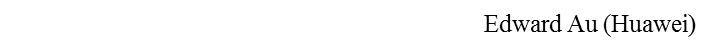 Slide 3
April 2022
Other Guidelines for IEEE WG Meetings
All IEEE SA standards meetings shall be conducted in compliance with all applicable laws, including antitrust and competition laws. 
Don’t discuss the interpretation, validity, or essentiality of patents/patent claims. 
Don’t discuss specific license rates, terms, or conditions.
Relative costs of different technical approaches that include relative costs of patent licensing terms may be discussed in standards development meetings. 
Technical considerations remain the primary focus
Don’t discuss or engage in the fixing of product prices, allocation of customers, or division of sales markets.
Don’t discuss the status or substance of ongoing or threatened litigation.
Don't be silent if inappropriate topics are discussed. Formally object to the discussion immediately.
---------------------------------------------------------------   
For more details, see IEEE SA Standards Board Operations Manual, clause 5.3.10 and Antitrust and Competition Policy: What You Need to Know at https://standards.ieee.org/wp-content/uploads/2022/02/antitrust.pdf   

If you have questions, contact the IEEE SA Standards Board Patent Committee Administrator 
at patcom@ieee.org
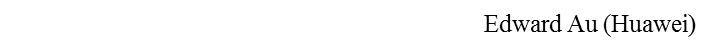 Slide 4
April 2022
Participant behavior in IEEE SA activities is guided by the IEEE Codes of Ethics & Conduct
All participants in IEEE SA activities are expected to adhere to the core  principles underlying the:
IEEE Code of Ethics
IEEE Code of Conduct
The core principles of the IEEE Codes of Ethics & Conduct are to:
Uphold the highest standards of integrity, responsible behavior, and ethical and professional conduct
Treat people fairly and with respect, to not engage in harassment, discrimination, or retaliation, and to protect people's privacy.
Avoid injuring others, their property, reputation, or employment by false or malicious action
The most recent versions of these Codes are available at http://www.ieee.org/about/corporate/governance
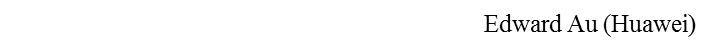 Slide 5
April 2022
Participants in the IEEE SA “individual process” shall act independently of others, including employers
The IEEE SA Standards Board Bylaws require that “participants in the  IEEE standards development individual process shall act based on their  qualifications and experience”
This means participants:
Shall act & vote based on their personal & independent opinions derived from their expertise, knowledge, and qualifications
Shall not act or vote based on any obligation to or any direction from any other person or organization, including an employer or client, regardless of any  external commitments, agreements, contracts, or orders
Shall not direct the actions or votes of other participants or retaliate against other participants for fulfilling their responsibility to act & vote based on their  personal & independently developed opinions
By participating in standards activities using the “individual process”, you are deemed to accept these requirements; if you are unable to satisfy  these requirements then you shall immediately cease any participation (and would ask you to please leave the call or meeting.)
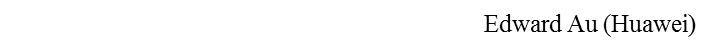 Slide 6
April 2022
IEEE-SA standards activities shall allow the fair & equitable consideration of all viewpoints
The IEEE SA Standards Board Bylaws (clause 5.2.1.3) specifies that “the standards development process shall not be dominated by any single interest category, individual, or organization”
	– 	This means no participant may exercise “authority, leadership, or influence by  reason of superior leverage, strength, or representation to the exclusion of fair  and equitable consideration of other viewpoints” or “to hinder the progress of the  standards development activity”
This rule applies equally to those participating in a standards development project and to that project’s leadership group
Any person who reasonably suspects that dominance is occurring in a standards development project is encouraged to bring the issue to the attention of the Standards Committee or the project’s IEEE SA Program Manager
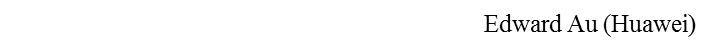 Slide 7
April 2022
Housekeeping reminder
Weekly meeting reminders:
IMAT is NOT being used for this session
Please ensure that the following information is listed correctly when joining the call: “FIRST NAME LAST NAME, Affiliation” (e.g., Stuart Kerry, OK-Brit; Self)
Remember to state your name and affiliation the FIRST TIME you speak
When you want to be on the queue, please type “Q” or “q” in the chat window
Remember to mute when not speaking, thank you
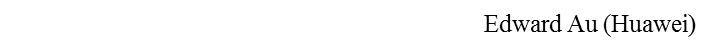 Slide 8
April 2022
Agenda
Meeting called to order
Administrative items (IEEE 802 and IEEE SA required notices)
Housekeeping reminder
Review and approve agenda
Review and approve the weekly meeting minutes
Status of ongoing consultations
General discussion items
Reminder:  Registration for the May 2022 Wireless Interim
Reminder:  Hotel reservation for the July 2022 Plenary
Reminder:  Comment collection: IEEE 802 Wireless Standards Table of Frequency Ranges spreadsheet
Any other business
Adjourn
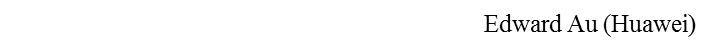 Slide 9
April 2022
Administrative motions
Motion #1:  To approve the agenda as presented on the previous slide.
Moved:  Stuart Kerry
Seconded:  Hassan Yaghoobi
Discussion:  None
Vote:  Approved with unanimous consent

Motion #2:  To approve the weekly meeting minutes of the 7 April 2022 RR-TAG call as shown in the document 22/0042r0, with editorial privilege for the 802.18 Chair. 
Moved:  Al Petrick
Seconded:  Claudio da Silva
Discussion:  None
Vote:  Approved with unanimous consent
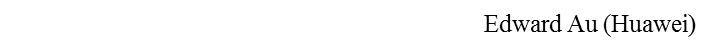 Slide 10
April 2022
Status of ongoing consultations
Tracking document:  22/0035r5
Pending for interested members to prepare response in the order of submission deadline:
ISED consultation on the Technical and Policy Framework for the Frequency Bands Above 95 GHz
ISED consultation on the Technical and Policy Framework for Radio Local Area Network Devices in the 5850-5895 MHz Frequency Band and for Intelligent Transportation Systems in the 5895-5925 MHz Frequency Band
ACMA consultation on 5-year spectrum outlook 2022~2027
UK Ofcom consultation on spectrum roadmap
FCC OET Seeks Comment Following Court Remand of 6 GHz Band Order
FCC Notice of Inquiry: Promoting Efficient Use of Spectrum through Improved Receiver Interference Immunity Performance
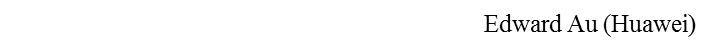 Slide 11
April 2022
General discussion items (1)
EU
ETSI BRAN
ETSI Seminar is held on 19 May 2022
The ETSI Seminar is run once a year, to provide an intensive course on ETSI, its organization, structure, ways of working and related subjects. It is targeted at those who are new to ETSI or those who need to develop a deeper understanding of how to work effectively in ETSI. 
CEPT
UK Ofcom
Other countries/regions
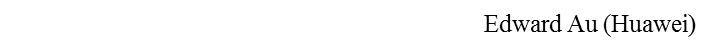 Slide 12
April 2022
General discussion items (2)
Americas
FCC
Chairwoman Rosenworcel announces staff changes on 4 April 2022.
Commissioner Starks announces staff changes on 7 April 2022.
Next Open Commission meeting is scheduled at 10:30am ET on 21 April 2022.
Other countries/regions
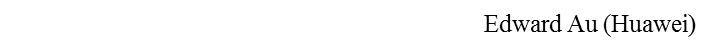 Slide 13
April 2022
General discussion items (3)
Asia Pacific
APT
The 4th Meeting of the APT Conference Preparatory Group for WRC-23 (APG23-4) is scheduled as a hybrid event from 15 to 20 August 2022. The venue is Thailand.
The 30th Meeting of APT Wireless Group (AWG-30)  is scheduled as a hybrid event from 5 to 9 September 2022.  The venue is Thailand.
Other countries/regions
India TRAI published the annual report for the year 2020~2021 on 5 April 2022.
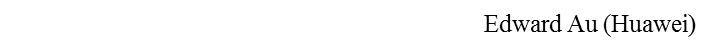 Slide 14
April 2022
General discussion items (4)
ITU-R
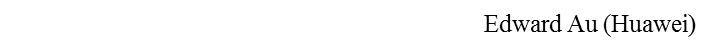 Slide 15
April 2022
Registration for the May 2022 Wireless Interim
Registrations are open since 25 March 2022
https://touchpoint.eventsair.com/2022-may-ieee-802-wireless-interim-session 
802.18 meetings/calls for the May 2022 Wireless Interim Session will take place on our normal Thursday’s at 15:00 ET on 12 May 2022 and 19 May 2022. Both of these calls will require the paid meeting fee and are an credited Interim Session (i.e., an Interim Session with attendance credit).
Registration fee
Early Registration: Until 23:59 PM Eastern Time, Friday, 8 April 2022
US$400.00 (All attendees)
Standard Registration: After early, until 23:59 Eastern Time, Friday, 29 April 2022
US$600.00 (All attendees)
Late Registration: After 23:59 Eastern Time, Friday, 29 April 2022
US$800.00 (All attendees)
Cancellation policy
Until 8 April 2022, cancellations will not incur a cancellation fee
From 9 April 2022 until 29 April 2022, cancellations will incur a US$150.00 cancellation fee
After 29 April 2022, cancellations will not receive any refund
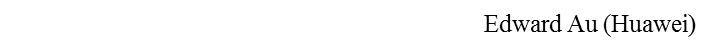 Slide 16
April 2022
Hotel reservation for the July 2022 Plenary
Hotel reservation begins on 28 March 2022
https://www.marriott.com/event-reservations/reservation-link.mi?id=1634749149346&key=GRP&app=resvlink 
Hotel rates:
Early Bird Rate: $250.00 Canadian per night until 5:00 PM Eastern Time Friday 29 April 2022
Standard Rate: $275.00 Canadian per night until 5:00 PM Eastern Time Friday 10 June 2022
Group Rate covers all guest sleeping room costs, including internet access and service fees, but is exclusive of applicable sales/room tax, currently 3.5% (lodging tax), 5% (GST) and 9.975% (PST).
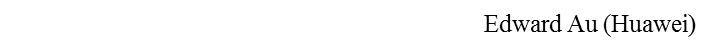 Slide 17
April 2022
Reminder:  Comment Collection (1)
Current status
Call for comments was sent to the IEEE 802.18 email reflector on 21 March 2022 on the IEEE 802 Wireless Standards Table of Frequency Ranges: 
https://mentor.ieee.org/802.18/dcn/22/18-22-0009-00-0000-ieee-802-wireless-standards-table-of-frequency-ranges.xlsx . 
Please use the custom comment spreadsheet for submitting comments:
https://mentor.ieee.org/802.18/dcn/22/18-22-0030-00-0000-comment-collecion-of-ieee-802-wireless-standards-table-of-frequency-ranges.xlsx.
Please send your comments by 30 APRIL 2022 directly to Edward Au (edward.ks.au@gmail.com), Jay Holcomb (jholcomb@ieee.org), and Steve Shellhammer (shellhammer@ieee.org).
Remarks:
This is not a required 802.18 ballot or comment collection; response/non-response has no impact on 802.18 voting rights.
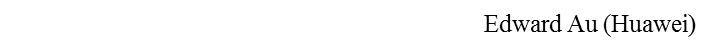 Slide 18
April 2022
Reminder:  Comment Collection (2)
Next IEEE 802.18 and IEEE 802.19 frequency ad-hoc call:
15:00 ET to 16:00 ET, Tuesday, 26 April 2022
Join by meeting link (UPDATED)
https://ieeesa.webex.com/ieeesa/j.php?MTID=m0e5ca6cea1f0fdf0a4c719c129c4148b 
Join by meeting number (UPDATED)
Meeting number (access code): 2337 476 0501
Meeting password: Joint-Freq-Table
Remarks:
The ad-hoc call occurs the fourth Tuesday of every month until 27 December 2022, Tuesday using the same meeting link and meeting number as provided above.
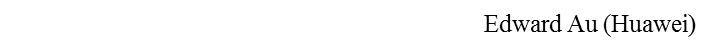 Slide 19
April 2022
Any other business
Anything?
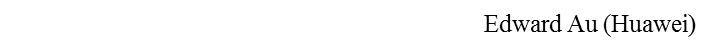 Slide 20
April 2022
Adjourn
Attendance today 
On-line:  15
Voters:  12
Next teleconference:
15:00 ET to 15:55 ET, Thursday, 21 April 2022
Call in info is available at 16/0038r20  
Weekly teleconference calls till 22 September 2022, were approved and announced at the end of the November 2021 plenary. 
Next 802.18 interim/plenary
May 2022 wireless interim
802.18 meetings/calls for the May 2022 Wireless Interim Session will take place on our normal Thursday’s at 15:00 ET on 12 May 2022 and 19 May 2022. Both of these calls will require the paid meeting fee and are an credited Interim Session (i.e., an Interim Session with attendance credit).
Adjourn:
Any objection to adjourn?
Adjourned at 15:32 ET
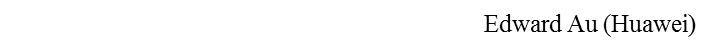 Slide 21